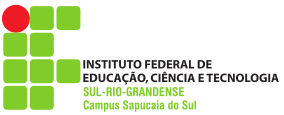 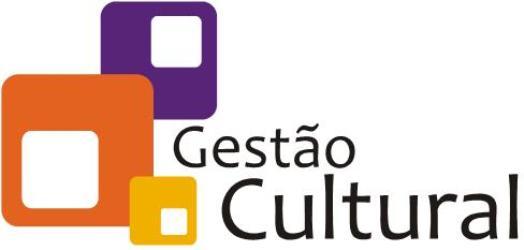 FESTAS EA FESTA DOS CONCEITOS
Apresentação elaborada a partir da dissertação de mestrado em Antropologia Social pelo Museu Nacional (RJ) de Hermano Paes Vianna Junior, “O baile Funk carioca: Festas e Estilos de Vida Metropolitana”, 1987.
Disciplina de Cultura Brasileira – 2º Ano – Curso Integrado em Gestão Cultural
Profº Me. Leonardo Renner Koppe
Émmile Durkheim“As formas elementares da vida religiosa”
“As fronteiras que separam os ritos representativos das recreações coletivas são ‘flottantes’ (incertos) e ainda afirma que uma importante característica de toda religião ‘são os elementos recreativos e estéticos’”.
Émmile Durkheim“As formas elementares da vida religiosa”
Principais características de todo tipo de festa:
1) Superação das distâncias interindividuais;
2) Produção de um estado de efervescência coletiva;
3) Transgressão de normas sociais;
Émmile Durkheim“As formas elementares da vida religiosa”
“No divertimento em grupo, como na religião, o indivíduo deixa de existir e passa a ser dominado pelo coletivo” (p.16). 
Nesses momentos, apesar ou por causa das transgressões cometidas, são reafirmadas as crenças grupais e as regras que tornam possível a vida em grupo” (p.16).
Émmile Durkheim“As formas elementares da vida religiosa”
Consciência individual x Consciência Coletiva 
“O tempo faz com que a consciência coletiva perca suas forças. São imprescindíveis tanto as cerimônias festivas quanto os rituais religiosos para reavivar os laços sociais, que correm sempre o perigo de se desfazer” (p.16).
Émmile Durkheim“As formas elementares da vida religiosa”
Festa e energia social:
“O divertimento é portanto uma rápida fuga das obrigações cotidianas, não tendo, a princípio, nenhuma utilidade”. No entanto essas obrigações são necessárias. Por isso, a festa deixa de ser inútil e passa a ter uma função: 
(...) A festa, como o ritual religioso reabastece a sociedade de energia” (p.16).
Émmile Durkheim“As formas elementares da vida religiosa”
A energia social que é produzida e compartilhada numa festa, pode ser entendida como uma efervescência,  produz um estado psíquico alterado de sobre-excitação, de paixões mais vivas e as sensações mais fortes.
Émmile Durkheim“As formas elementares da vida religiosa”
Festas, energia social e violência
“Nesse estado, os homens não se reconhecem. Na festa, os indivíduos podem entrar diretamente em contato com a fonte de energia do social. Esses contatos são sempre muito perigosos. Daí a ligação estreita entre divertimento e violência” (p.18).
Georges Bataille“Théorie de la Réligion”
Consciência individual x Consciência Coletiva 
“O sagrado , para Bataille, é a volta da intimidade entre o homem e o mundo, entre sujeito e o objeto. A recriação da intimidade só pode ser violenta. O homem deseja a volta da imanência, mas sabe que se entregar à intimidade é perder o que tem de humano.” (p.18).
René Girard“Des choses cachées Depuis La Fondation du Monde”
“Para René Girard, a festa também significa a destruição das diferenças interindividuais, estando associada à violência e ao conflito, pois são as diferenças que mantêm a ordem” (p.19).
Desejo mimético: integração, destruição e dissolução.
René Girard“Des choses cachées Depuis La Fondation du Monde”
“A dança, para Girard, tem a mesma ambigüidade que a música. Girard afirma que mesmo as danças mais harmoniosas são imitações feitas em grupo. Os dançarinos repetem os mesmos passos de seus companheiros. Mas a ordem é apenas superficial, precária” (p.21).
René Girard“Des choses cachées Depuis La Fondation du Monde”
“O barulho está a espreita. A qualquer momento um dançarino pode esbarrar no outro e o conflito latente se torna real. A festa é um jogo com a violência. Um jogo imprescindível para a existência da sociedade” (P.21)
Hermano Vianna Jr.“O baile Funk carioca”
Festas e sociedade complexas;
Grupos, estilos de vida e visões de mundo diferenciadas: conflitos e acordos momentâneos;
Festa e:
Identidade;
Etnicidade;
Sociabilidade;
Referências
VIANNA JUNIOR, Hermano Paes. O baile Funk carioca: Festas e estilos de vida metropolitano, Dissertação de mestrado do Programa de Pós-Graduação em Antropologia Social do Museu Nacional, 1987.
Exercícios:
Explique a característica de superação das distâncias inter-individuais presentes nas festas. O que a motiva e para que serve?
O que é a efervescência coletiva? Que efeitos produz sobre os indivíduos numa festa?
Por que as transgressões sociais nas festas são um componente importante para a sociedade?